Figure 1 Edward H. Shortliffe, M.D., Ph.D.
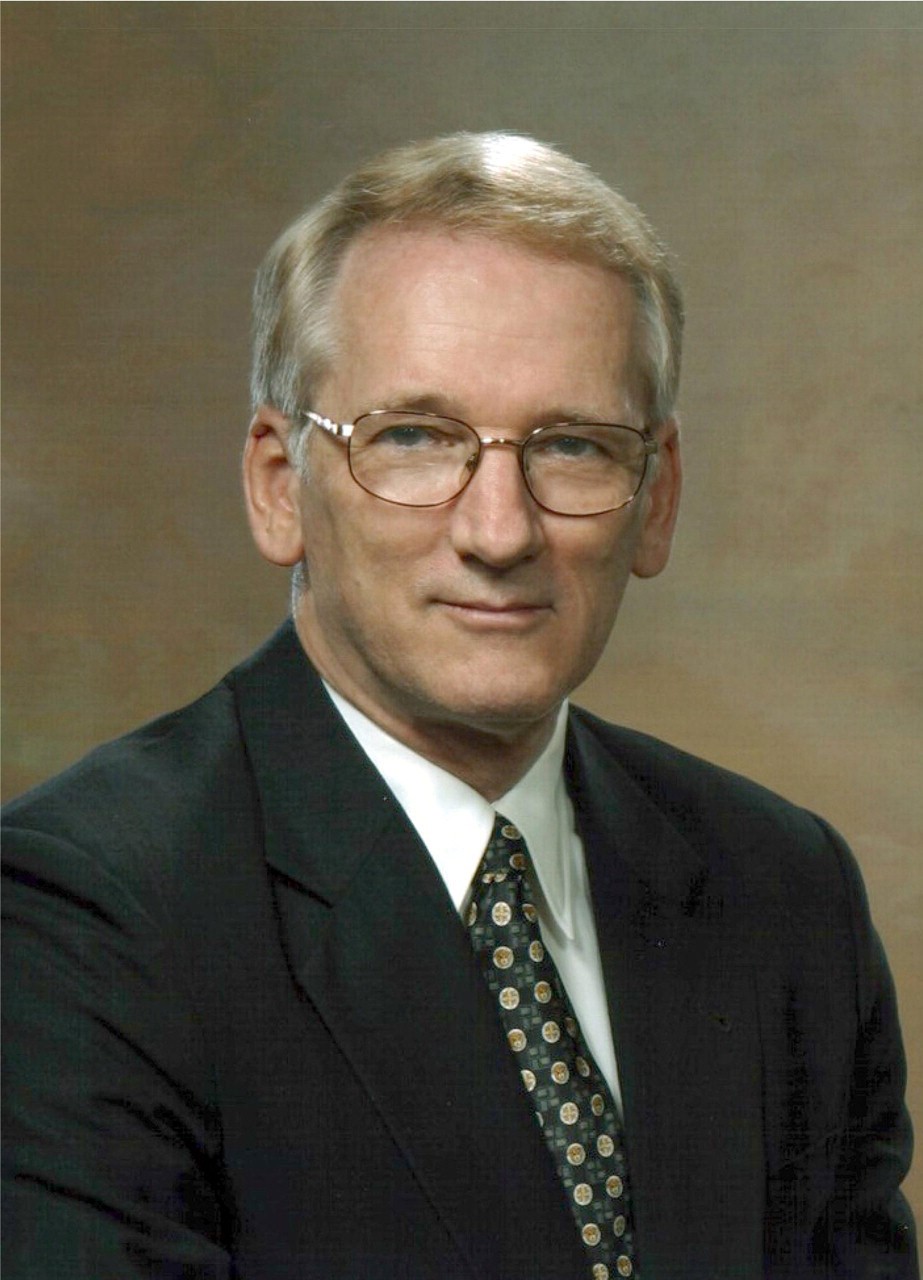 J Am Med Inform Assoc, Volume 14, Issue 3, May 2007, Pages 376–385, https://doi.org/10.1197/jamia.M2374
The content of this slide may be subject to copyright: please see the slide notes for details.
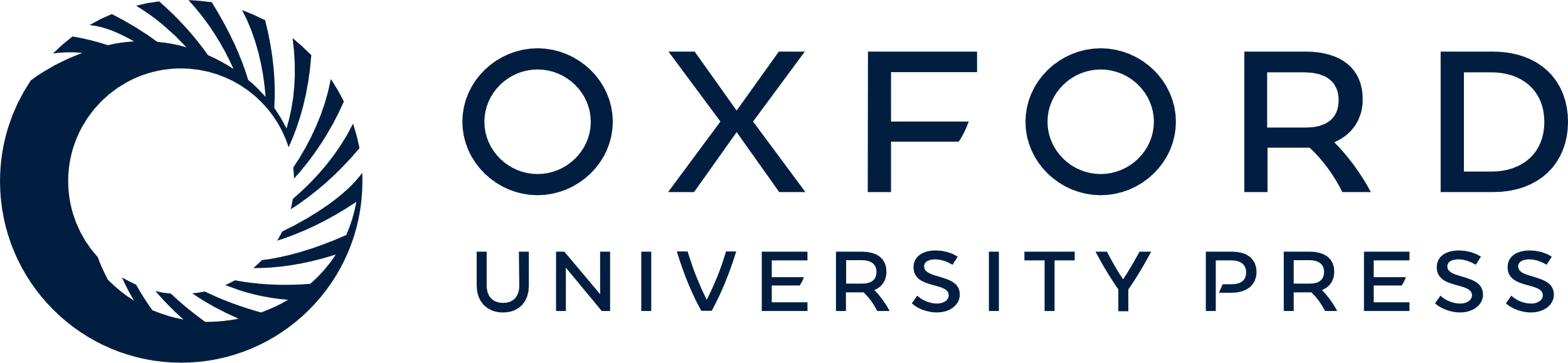 [Speaker Notes: Figure 1 Edward H. Shortliffe, M.D., Ph.D.


Unless provided in the caption above, the following copyright applies to the content of this slide: American Medical Informatics Association]
Figure 2 Ted Shortliffe, circa 1948.
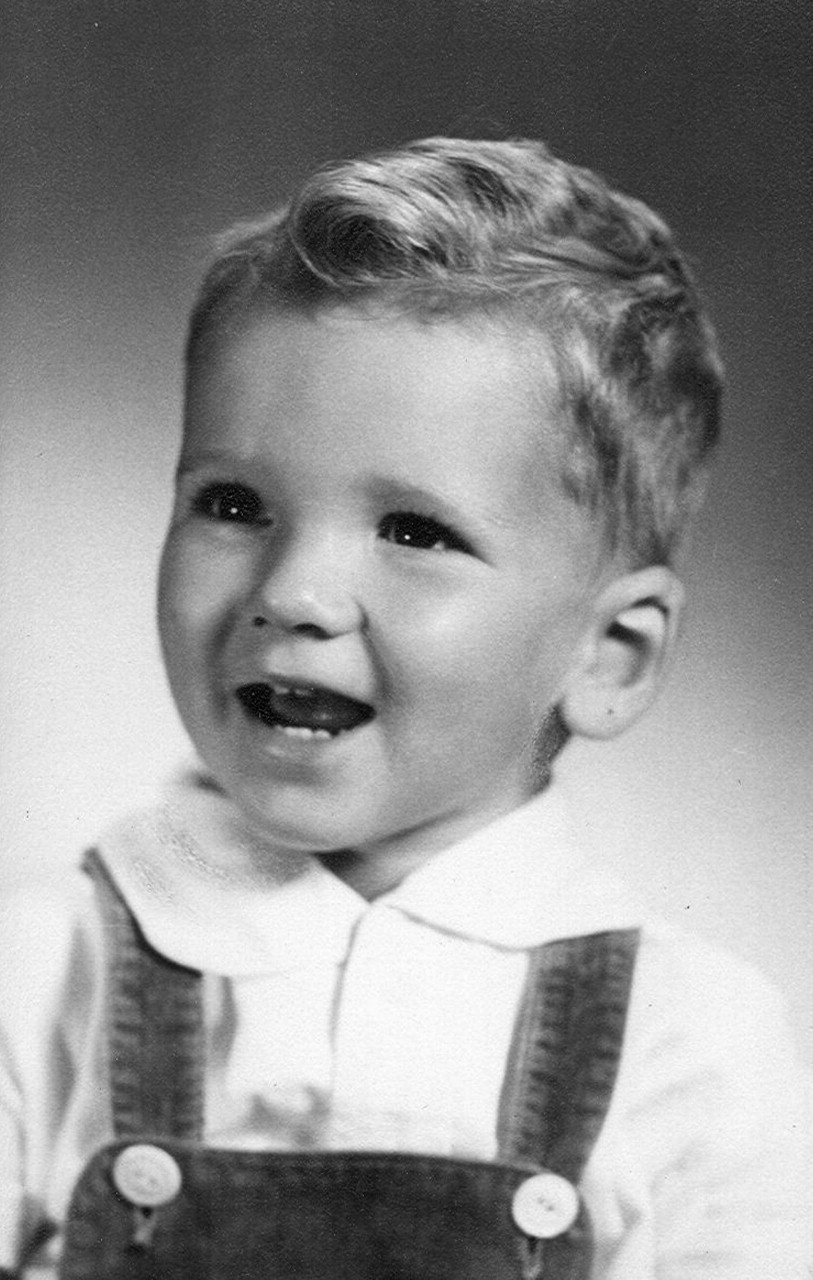 J Am Med Inform Assoc, Volume 14, Issue 3, May 2007, Pages 376–385, https://doi.org/10.1197/jamia.M2374
The content of this slide may be subject to copyright: please see the slide notes for details.
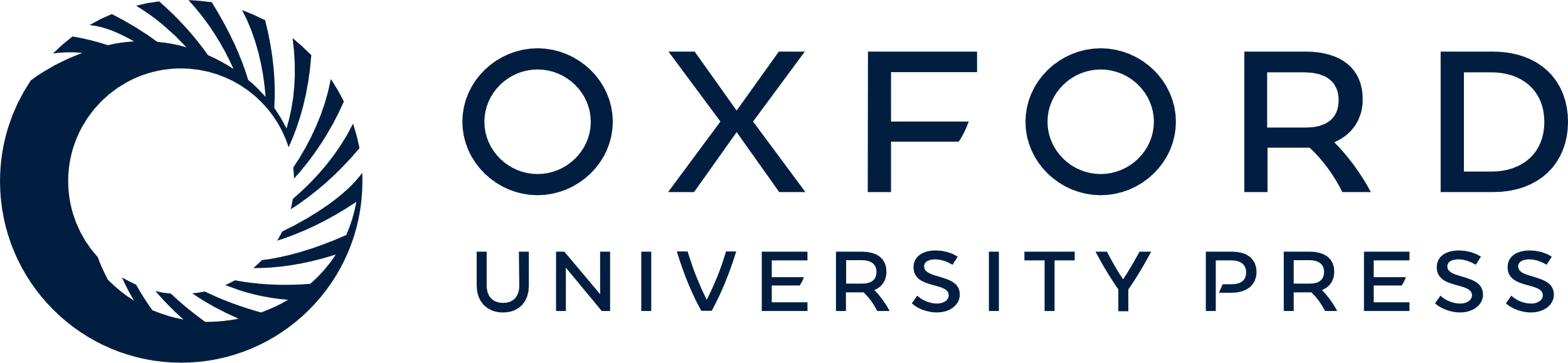 [Speaker Notes: Figure 2 Ted Shortliffe, circa 1948.


Unless provided in the caption above, the following copyright applies to the content of this slide: American Medical Informatics Association]
Figure 3 Sample MYCIN consultation session.
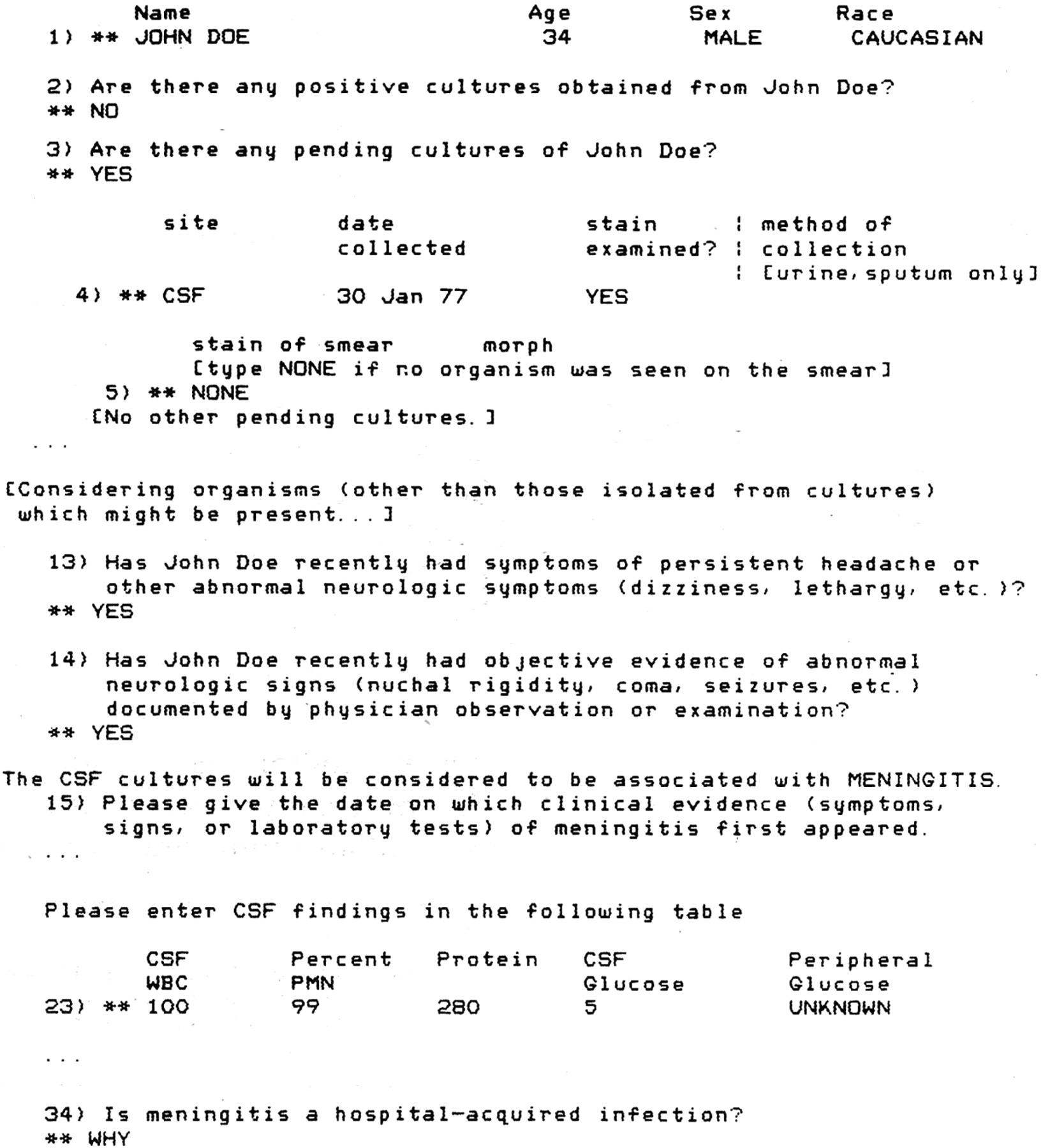 J Am Med Inform Assoc, Volume 14, Issue 3, May 2007, Pages 376–385, https://doi.org/10.1197/jamia.M2374
The content of this slide may be subject to copyright: please see the slide notes for details.
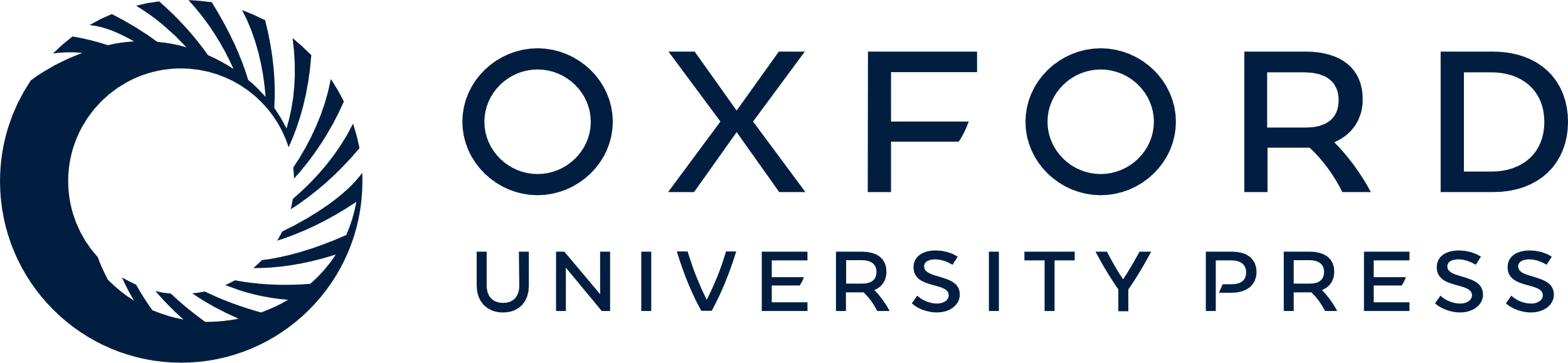 [Speaker Notes: Figure 3 Sample MYCIN consultation session.


Unless provided in the caption above, the following copyright applies to the content of this slide: American Medical Informatics Association]
Figure 4 Edward H. Shortliffe, MD, PhD, at Stanford graduation, 1976.
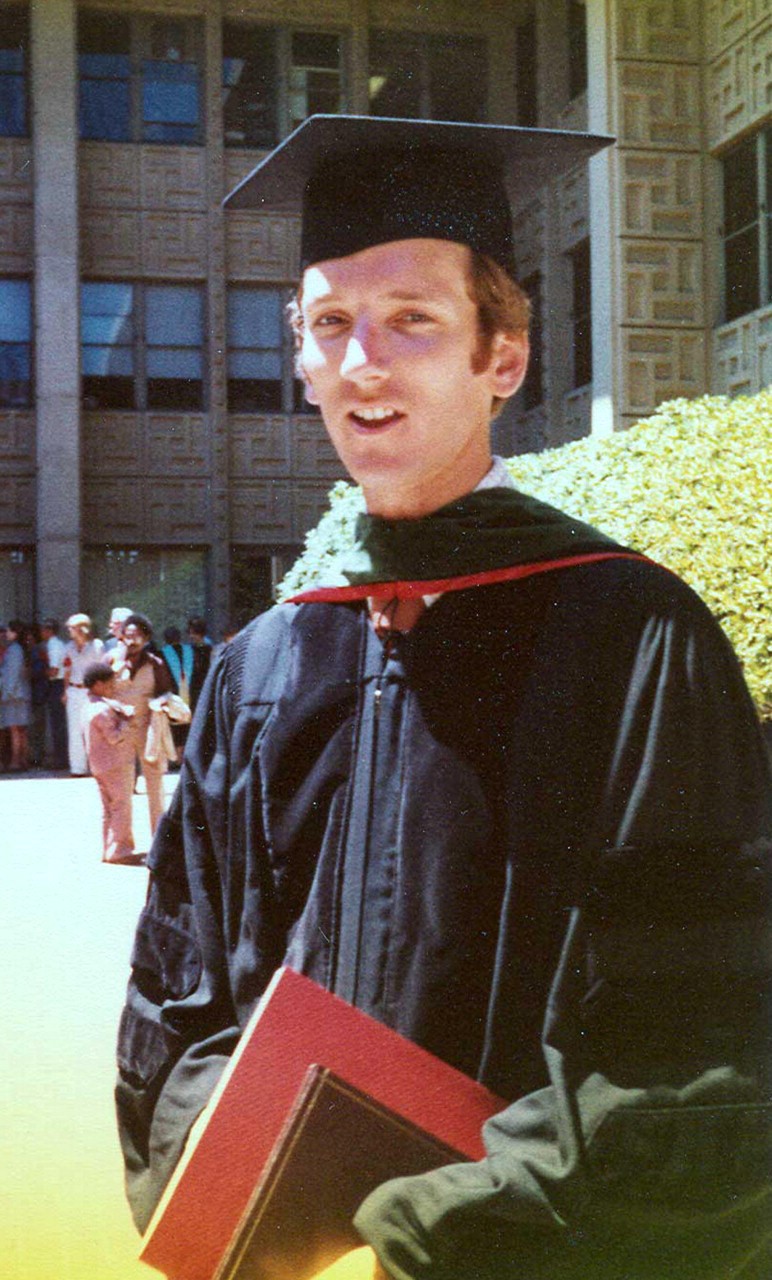 J Am Med Inform Assoc, Volume 14, Issue 3, May 2007, Pages 376–385, https://doi.org/10.1197/jamia.M2374
The content of this slide may be subject to copyright: please see the slide notes for details.
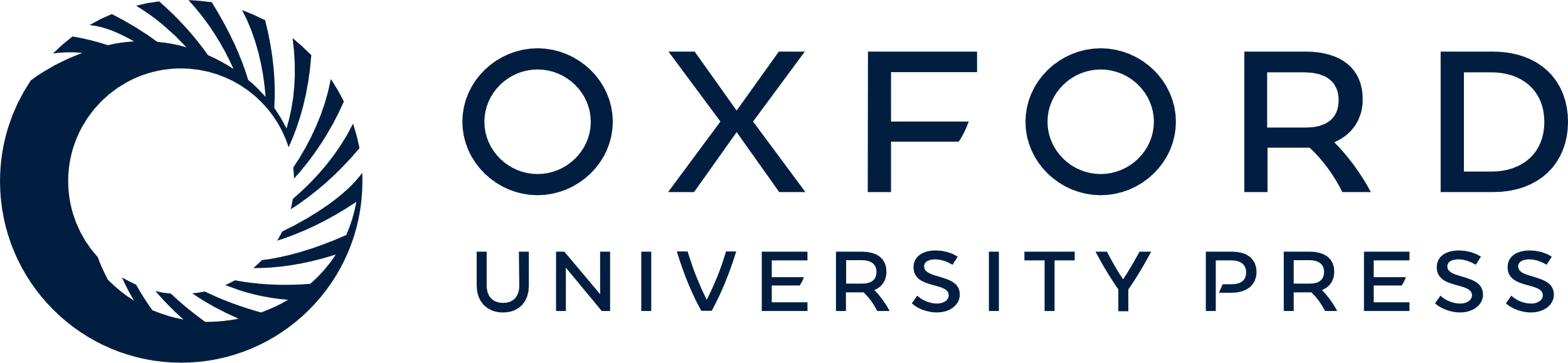 [Speaker Notes: Figure 4 Edward H. Shortliffe, MD, PhD, at Stanford graduation, 1976.


Unless provided in the caption above, the following copyright applies to the content of this slide: American Medical Informatics Association]
Figure 5 Ted Shortliffe and Bruce Buchanan as young Stanford faculty members, circa 1979.
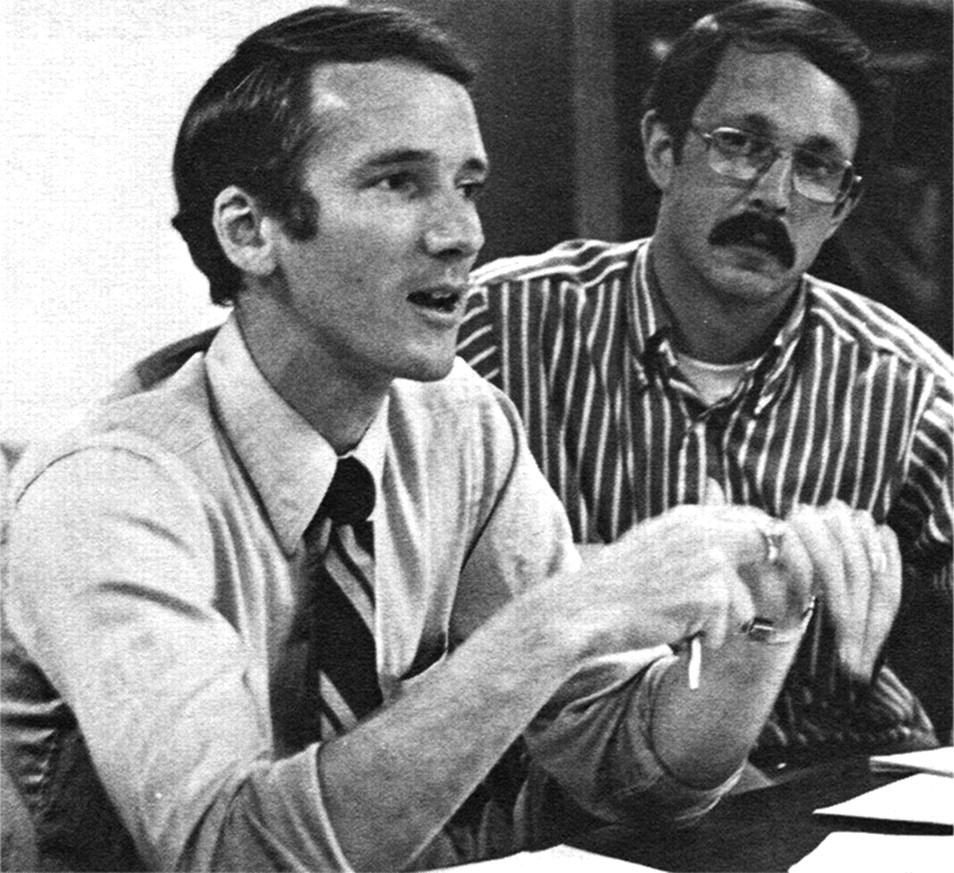 J Am Med Inform Assoc, Volume 14, Issue 3, May 2007, Pages 376–385, https://doi.org/10.1197/jamia.M2374
The content of this slide may be subject to copyright: please see the slide notes for details.
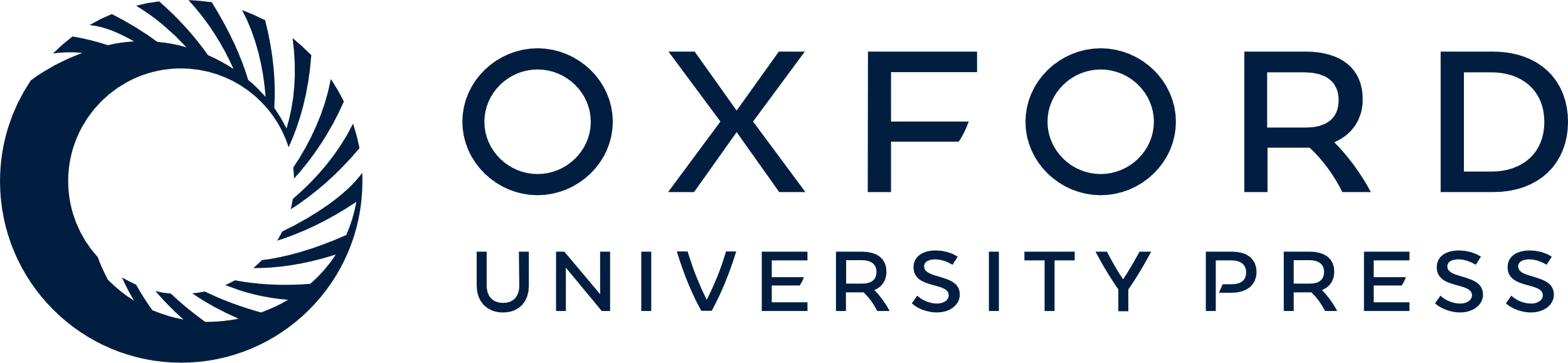 [Speaker Notes: Figure 5 Ted Shortliffe and Bruce Buchanan as young Stanford faculty members, circa 1979.


Unless provided in the caption above, the following copyright applies to the content of this slide: American Medical Informatics Association]
Figure 6 Ted Shortliffe, Section of Medical Informatics faculty, staff, and students, 1985. First row: Leslie ...
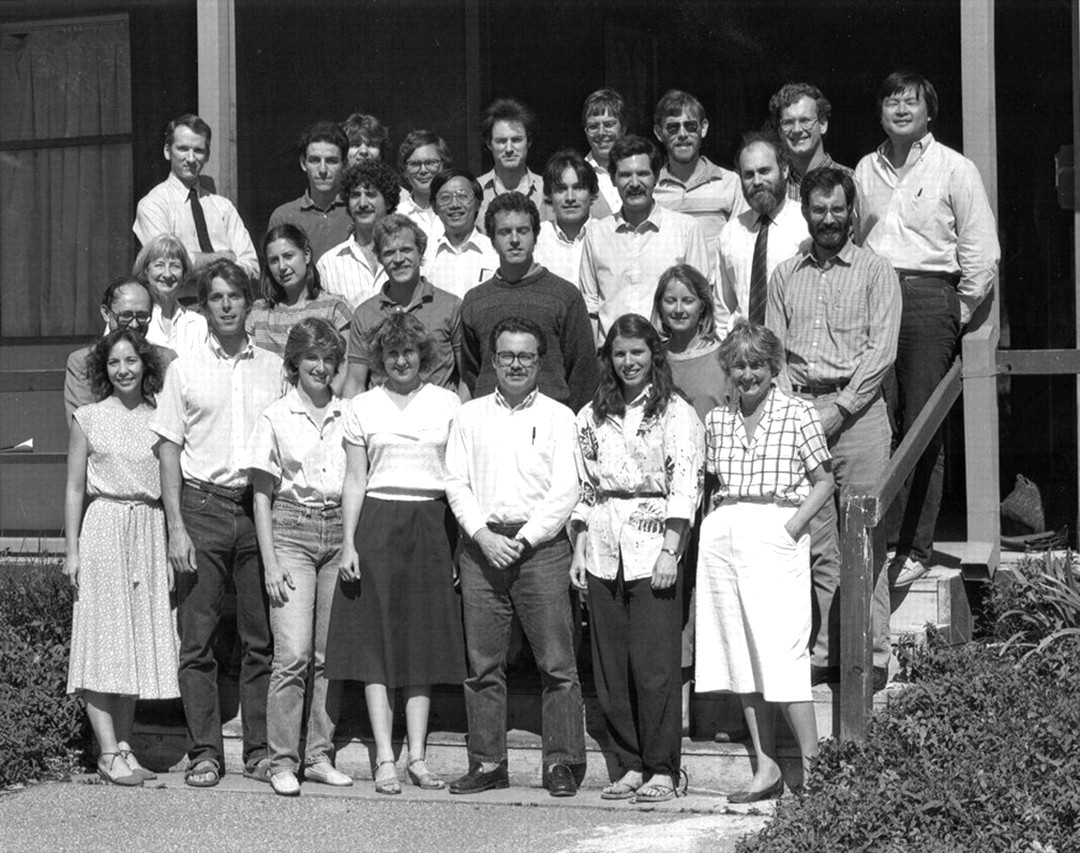 J Am Med Inform Assoc, Volume 14, Issue 3, May 2007, Pages 376–385, https://doi.org/10.1197/jamia.M2374
The content of this slide may be subject to copyright: please see the slide notes for details.
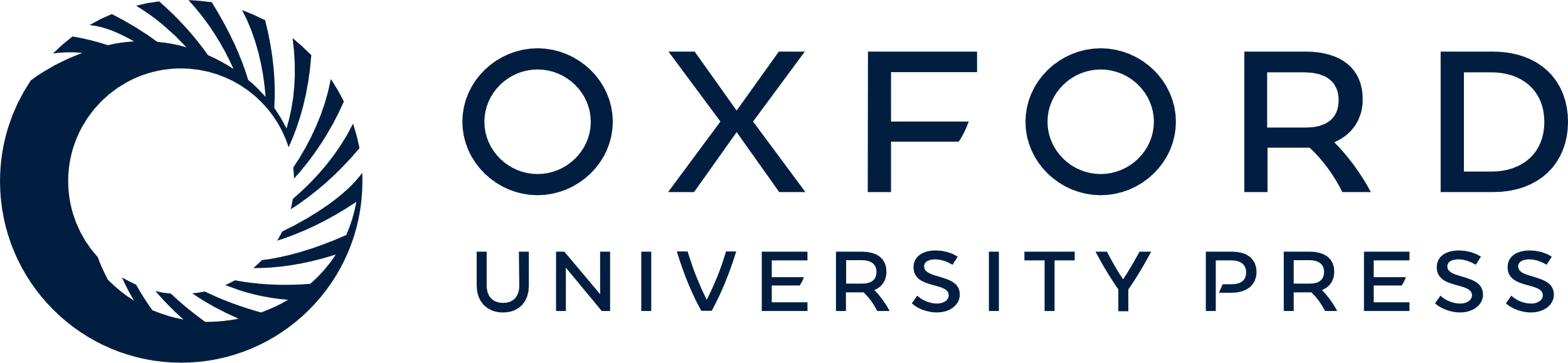 [Speaker Notes: Figure 6 Ted Shortliffe, Section of Medical Informatics faculty, staff, and students, 1985. First row: Leslie Perreault, Glenn Rennels, Joan Differding, Janice Rohn, Mark Frisse, Holly Jimison, Darlene Vian (administrator). Second row: Gio Weiderhold, Allison Grant (secretary), Isabelle deZegher-Geets, Steve Downs, Curt Langlotz, Janet McLaughlin, Michael Kahn. Third row: Ted Shortliffe, Thierry Barsalou, David Heckerman (back), Hank Rappaport, Greg Cooper, Samson Tu, Eric Horvitz, Christopher Lane, Cliff Wulfman, Mark Musen, David Combs, Larry Fagan, Don Rucker, Homer Chin.


Unless provided in the caption above, the following copyright applies to the content of this slide: American Medical Informatics Association]
Figure 7 The “Standard” textbook in Biomedical Informatics. Shortliffe, E.H. (ed) and Cimino, J.J. (assoc ed). ...
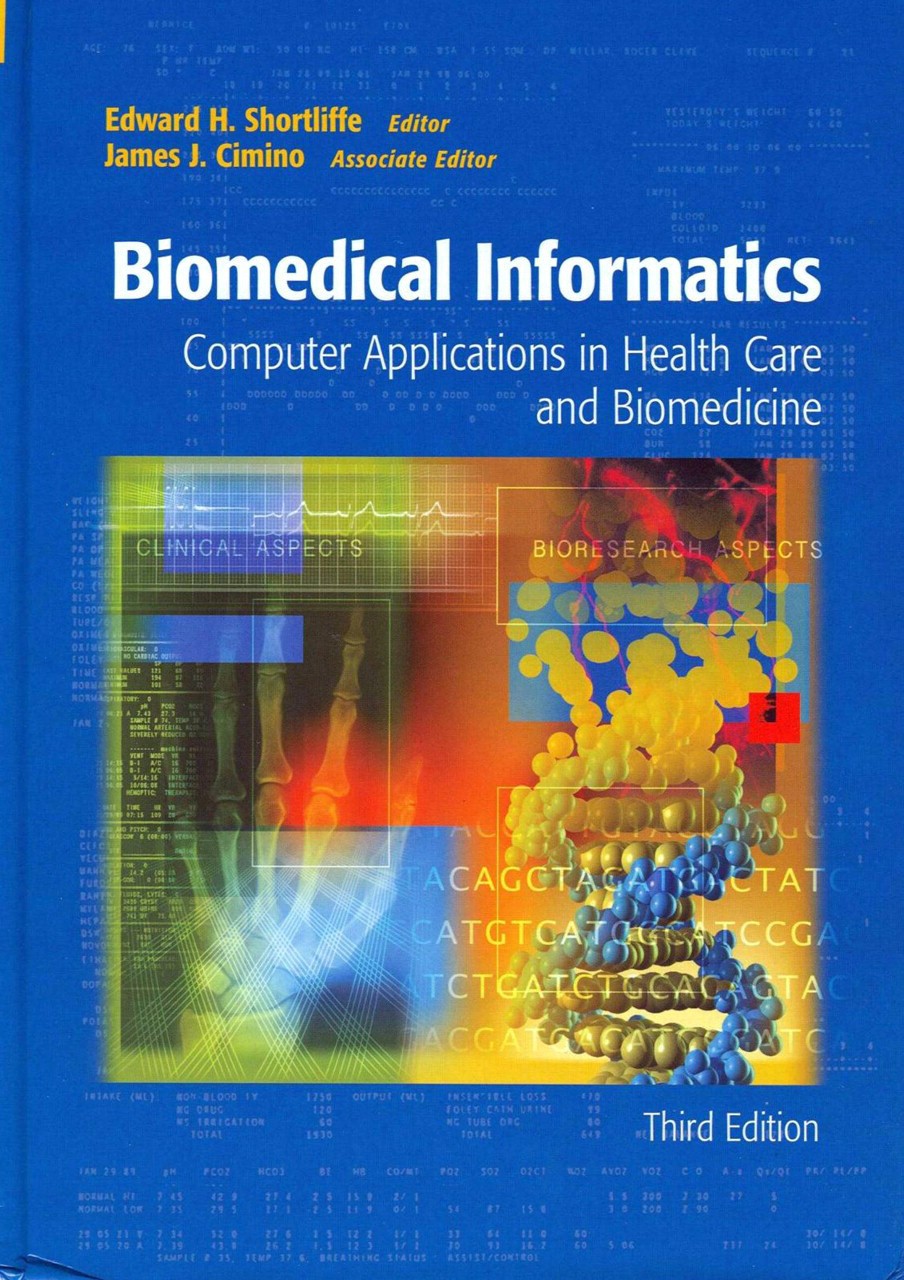 J Am Med Inform Assoc, Volume 14, Issue 3, May 2007, Pages 376–385, https://doi.org/10.1197/jamia.M2374
The content of this slide may be subject to copyright: please see the slide notes for details.
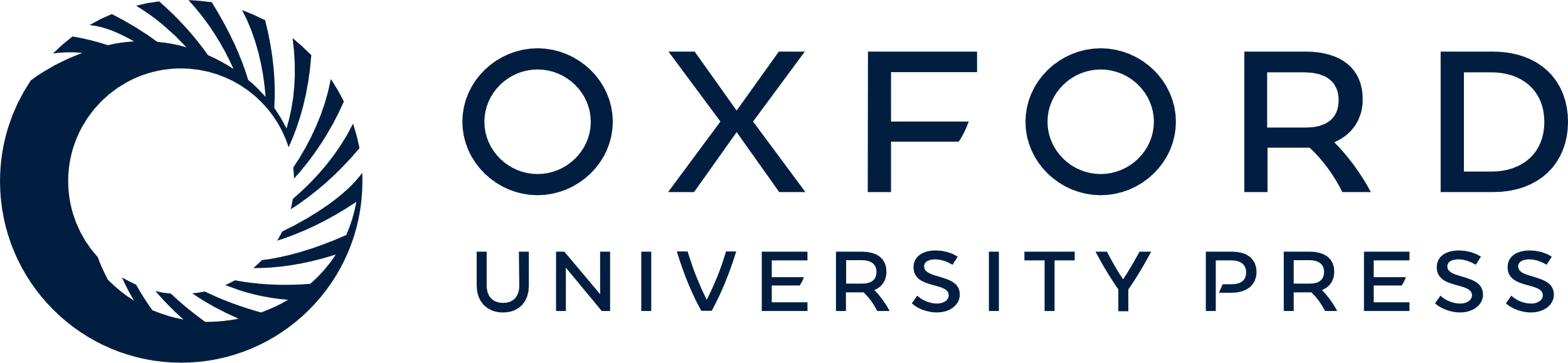 [Speaker Notes: Figure 7 The “Standard” textbook in Biomedical Informatics. Shortliffe, E.H. (ed) and Cimino, J.J. (assoc ed). Biomedical Informatics: Computer Applications in Health Care and Biomedicine. New York: Springer-Verlag, 2006.


Unless provided in the caption above, the following copyright applies to the content of this slide: American Medical Informatics Association]
Figure 8 Ted with family 2006: wife, Vimla Patel, and their respective children
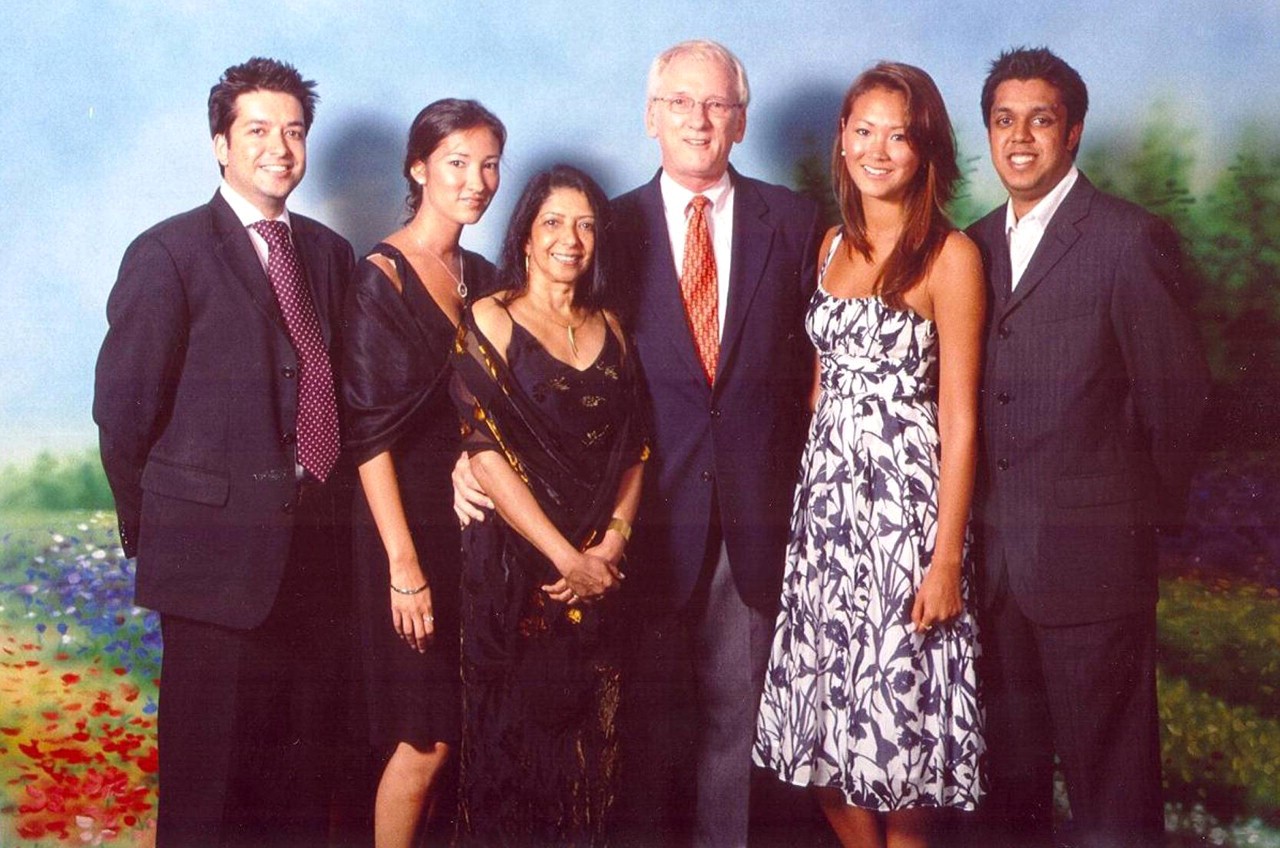 J Am Med Inform Assoc, Volume 14, Issue 3, May 2007, Pages 376–385, https://doi.org/10.1197/jamia.M2374
The content of this slide may be subject to copyright: please see the slide notes for details.
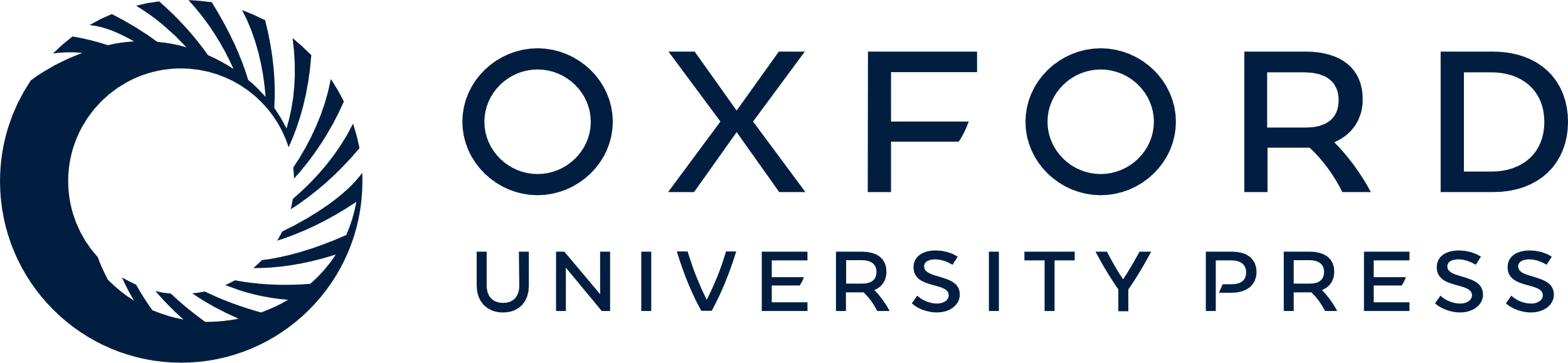 [Speaker Notes: Figure 8 Ted with family 2006: wife, Vimla Patel, and their respective children


Unless provided in the caption above, the following copyright applies to the content of this slide: American Medical Informatics Association]